Destinationsどこ　に　いきます　か。
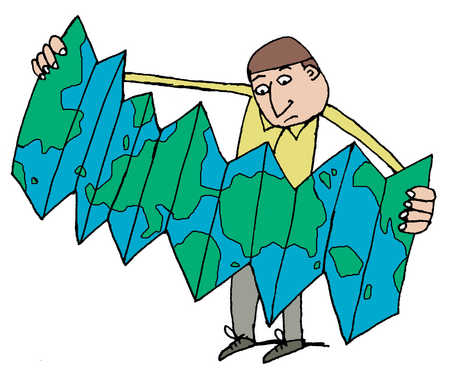 くうこう　KŪKŌ
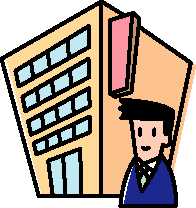 ししゃ　SHISHA
こうえん　KŌEN
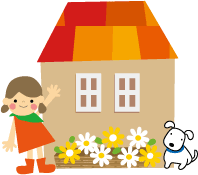 ともだち　の　うち　TOMODACHI NO UCHI
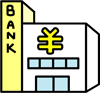 ぎんこうGINKŌ
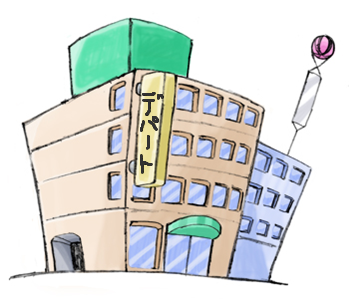 デパートDEPĀTO
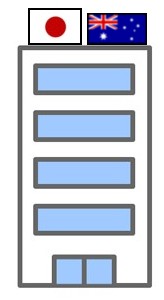 たいしかんTAISHIKAN
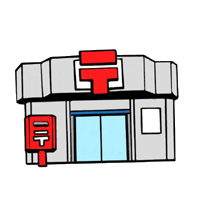 ゆうびんきょくYŪBINKYOKU
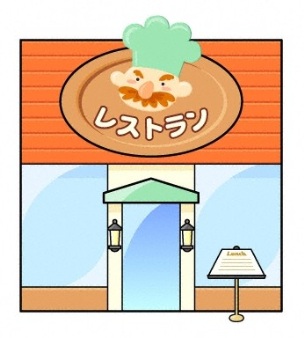 レストラン	RESUTORAN
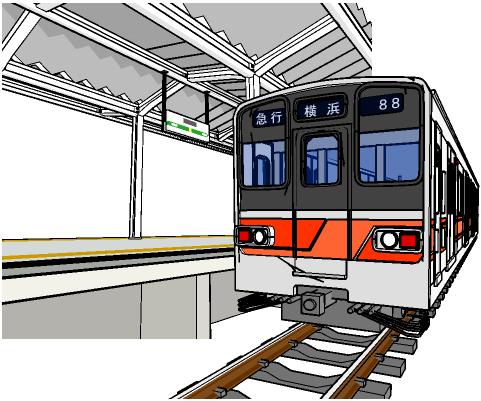 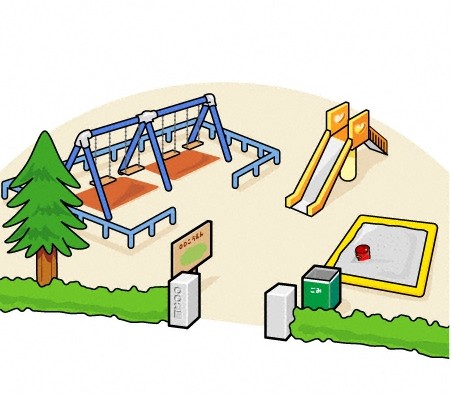 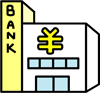 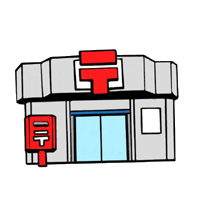 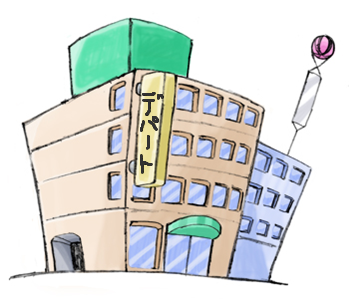 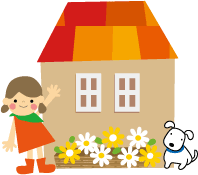 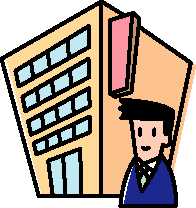 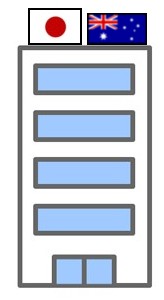 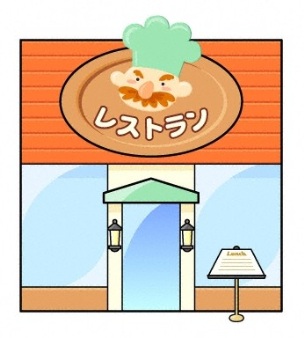 VERBS
GO
COME
RETURN / GO BACK
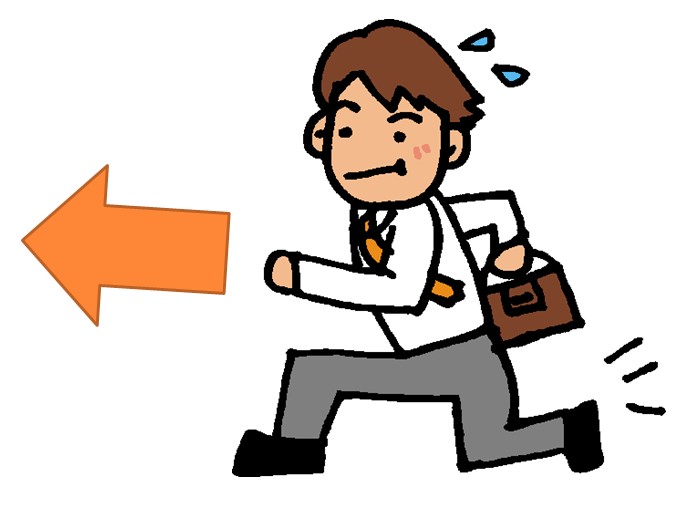 いきます
IKIMASU
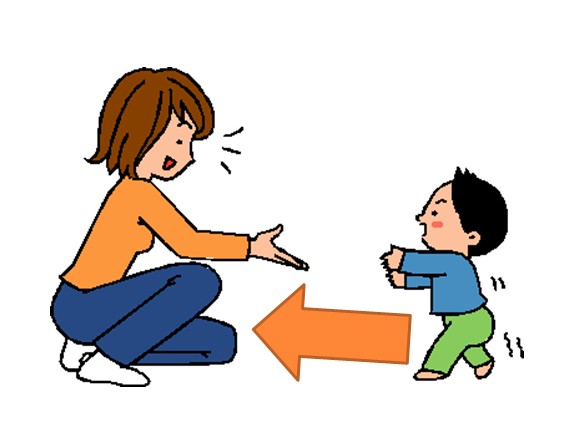 きます
KIMASU
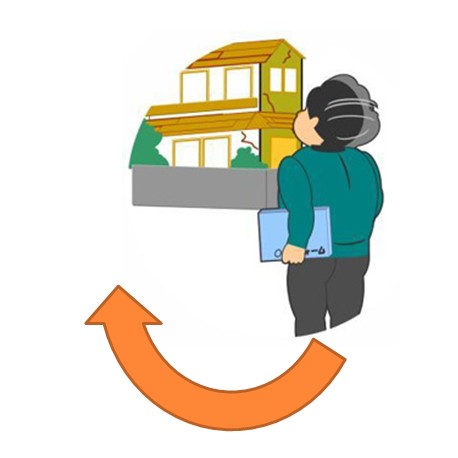 かえります
KAERIMASU
Verbs Conjugations
I go/I will go.		ikimasu		
					いきます

I won’t go.		ikimasen
					いきません

I went.			ikimashita	
					いきました

I didn’t go.		ikimasen deshita　 
					いきませんでした
Verbs Conjugations
I come/I will come.	kimasu		
					きます

I won’t come.		kimasen
					きません

I came.			kimashita	
					いきました

I didn’t come.		kimasen deshita　 
					いきませんでした
Verbs Conjugations
I go back/			kaerimasu	
   I will go back.		かえります		

I won’t go back.	kaerimasen
					かえりません

I went back		kaerimashita	
					かえりました

I didn’t go back.	kaerimasen deshita　 
					かえりませんでした
PLACE ni MOVEMENT VERB
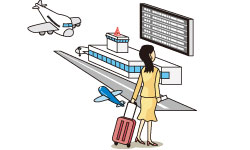 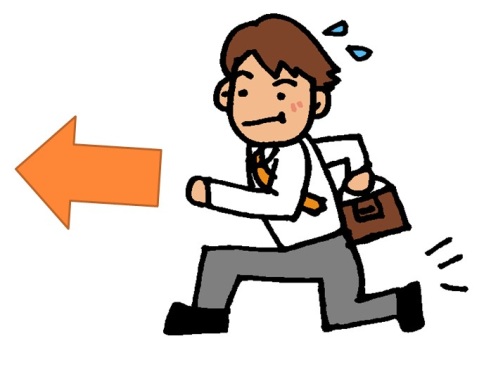 くうこう　に　いきます。
I will go to the airport.
PLACE ni MOVEMENT VERB
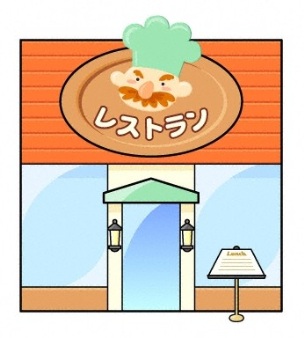 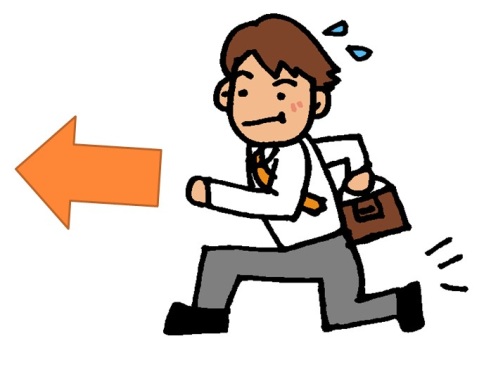 レストラン　に　いきません。
I won’t go to the restaurant.
PLACE ni MOVEMENT VERB
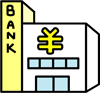 きのうYESTERDAY
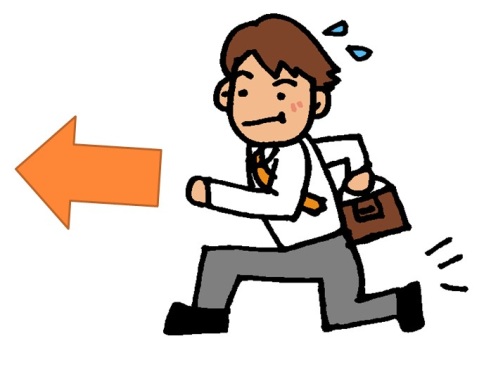 ぎんこう　に　いきました。
I went to the bank.
PLACE ni MOVEMENT VERB
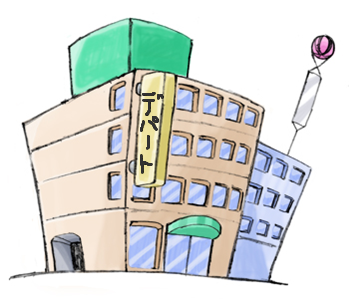 きのうYESTERDAY
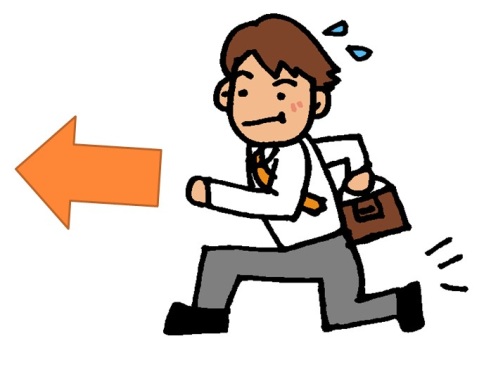 デパート　に　いきませんでした。
I didn’t go to the department store.
どこ　に　いきます　か。
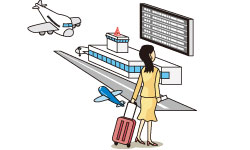 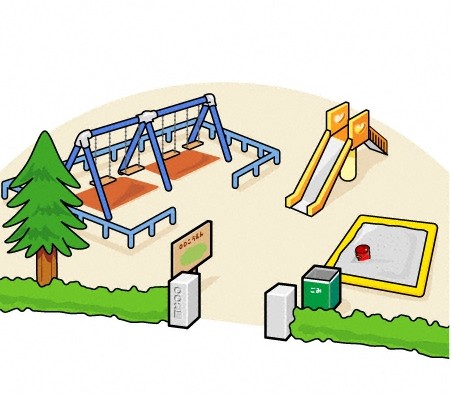 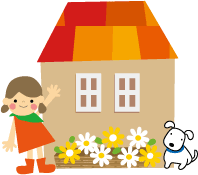 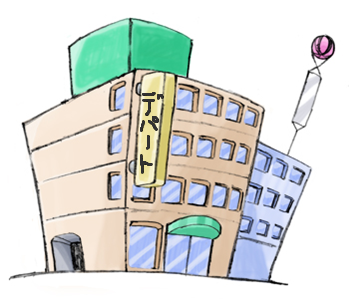 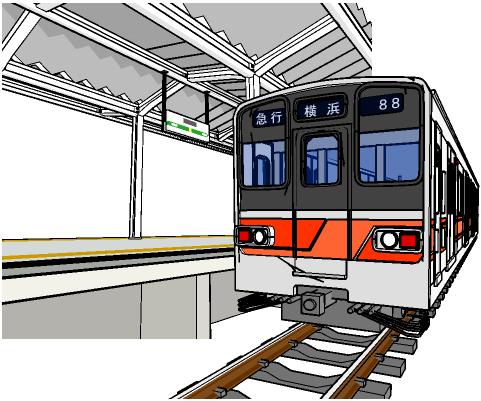 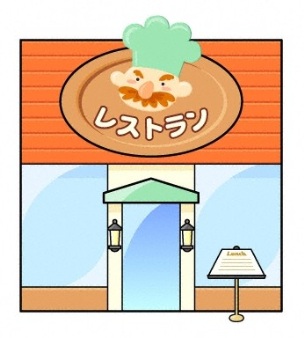 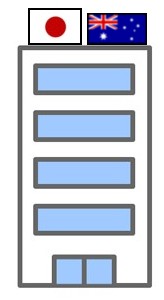 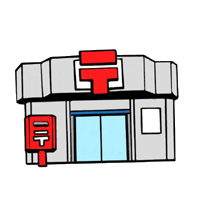 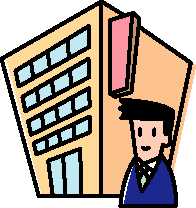 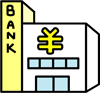 どこ　に　いきました　か。
きのうYESTERDAY
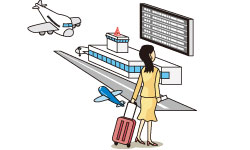 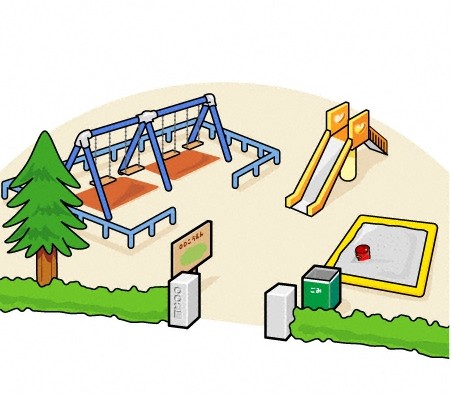 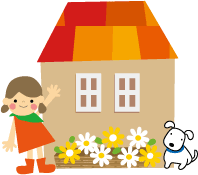 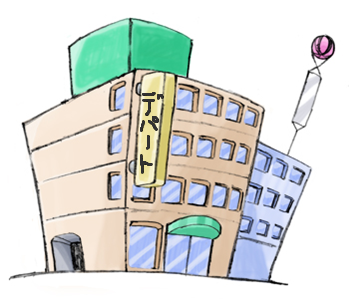 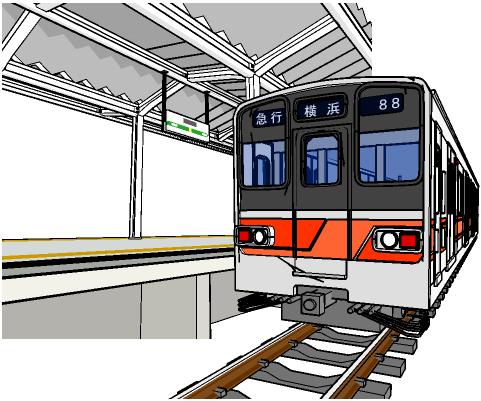 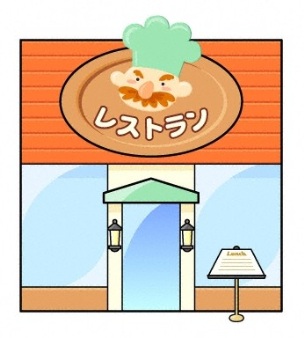 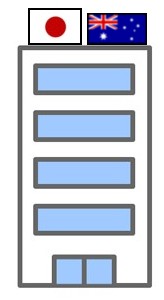 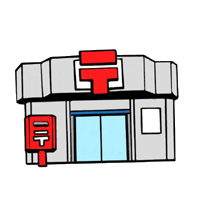 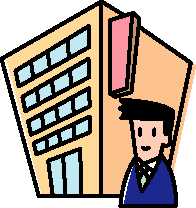 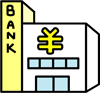 くうこう　に　きます　か。
When would you say this?
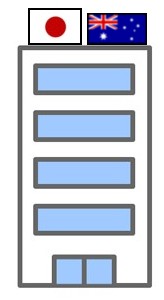 Eg. You are waiting at the airport and you call your friend who should be picking you up.
Can you use きます in these situations? Explain.
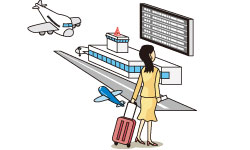 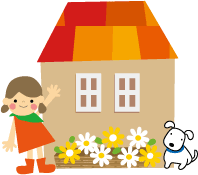 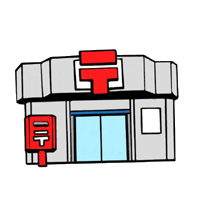 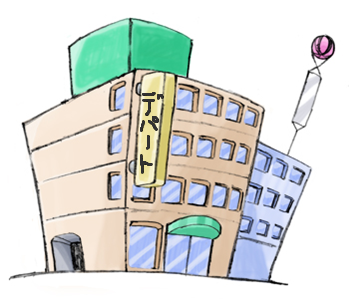 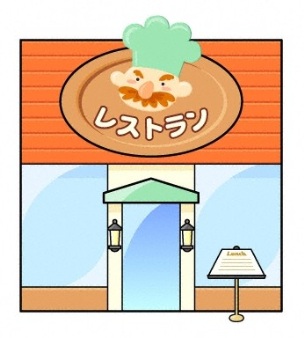 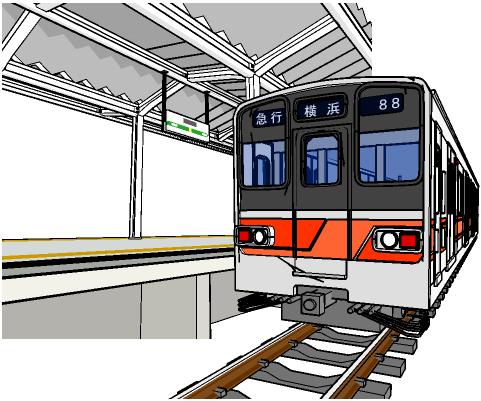 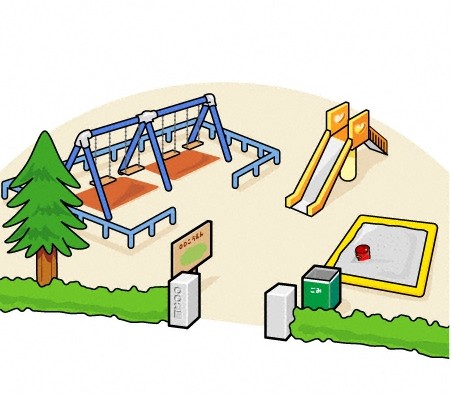 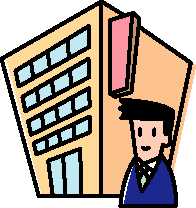 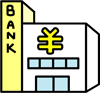 レストラン　に　かえります　か。
When would someone say this?
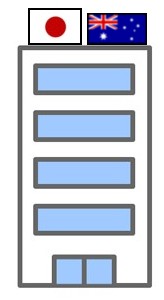 Eg. You forgot your keys at the restaurant and the restaurant owner calls you.
Can you use かえります in these situations?
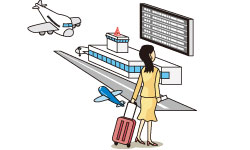 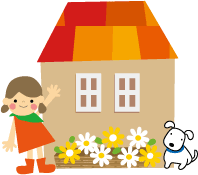 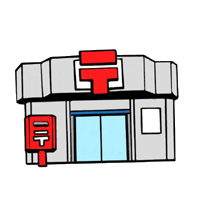 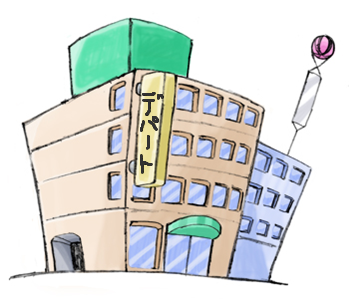 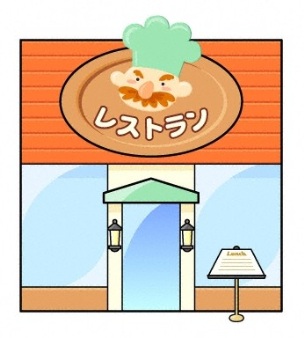 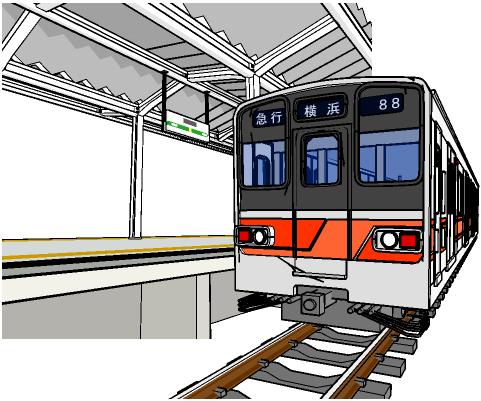 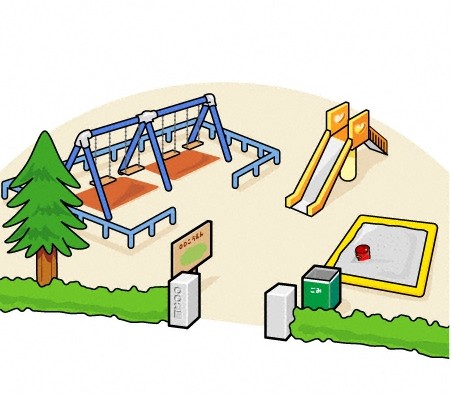 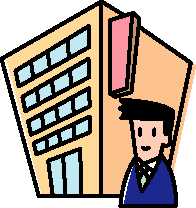 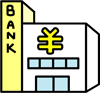 TIME EXPRESSIONS
Yesterday
Today
Tomorrow
Relative Time Expressions
きのう
KINŌ
きょう
KYŌ
あした
ASHITA
せんしゅうSENSHŪ
こんしゅうKONSHŪ
らいしゅうRAISHŪ
せんげつSENGETSU
こんげつKONGETSU
らいげつRAIGETSU
ことし
KOTOSHI
らいねんRAINEN
きょねん
KYONEN
Relative Time Expressions
きのう
KINŌ
きょう
KYŌ
あした
ASHITA
こんしゅうKONSHŪ
せんしゅうSENSHŪ
らいしゅうRAISHŪ
せんげつSENGETSU
こんげつKONGETSU
らいげつRAIGETSU
ことし
KOTOSHI
らいねんRAINEN
きょねん
KYONEN
RELATIVE TIME 
PLACE ni MOVEMENT VERB
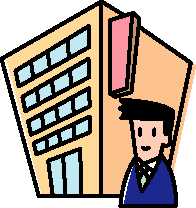 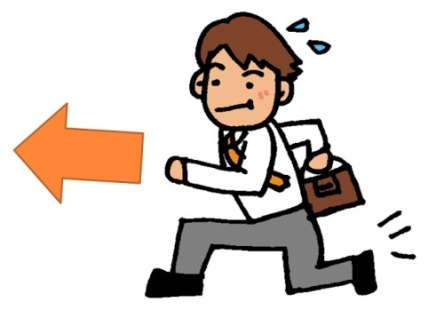 きょう　ししゃ　に　いきます。
I will go to the branch office today.
こんしゅう　ししゃ　に　いきます。
I will go to the branch office this week.
ことし　ししゃ　に　いきます。
I will go to the branch office this year.
Relative Time Expressions
きのう
KINŌ
きょう
KYŌ
あした
ASHITA
こんしゅうKONSHŪ
せんしゅうSENSHŪ
らいしゅうRAISHŪ
せんげつSENGETSU
こんげつKONGETSU
らいげつRAIGETSU
ことし
KOTOSHI
らいねんRAINEN
きょねん
KYONEN
RELATIVE TIME 
PLACE ni MOVEMENT VERB
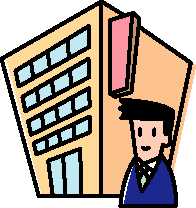 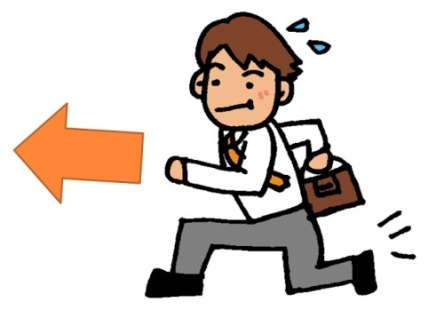 あした　ししゃ　に　いきます。
I will go to the branch office tomorrow.
らいしゅう　ししゃ　に　いきます。
I will go to the branch office next week.
らいねん　ししゃ　に　いきます。
I will go to the branch office next year.
Relative Time Expressions
きのう
KINŌ
きょう
KYŌ
あした
ASHITA
こんしゅうKONSHŪ
せんしゅうSENSHŪ
らいしゅうRAISHŪ
せんげつSENGETSU
こんげつKONGETSU
らいげつRAIGETSU
ことし
KOTOSHI
らいねんRAINEN
きょねん
KYONEN
RELATIVE TIME 
PLACE ni MOVEMENT VERB
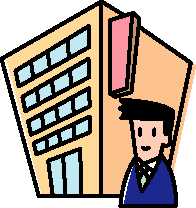 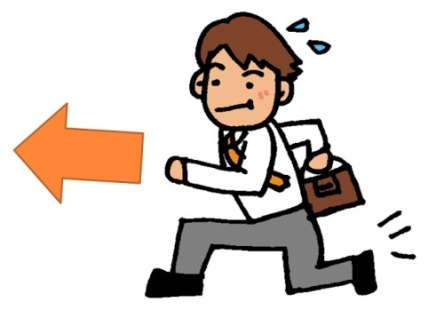 きのう　ししゃ　に　いきました。
I went to the branch office yesterday.
せんしゅう　ししゃ　に　いきました。
I went to the branch office last week.
きょねん　ししゃ　に　いきました。
I went to the branch office last year.